МБУК ЦБС
 Красносулинского городского поселения
ЦГБ им. М.А.Шолохова
«Старый друг мой, Горный лес!»
Экологическое путешествие по заказнику «Горненский»
г.Красный Сулин 
2016 г.
Мчит меня электропоезд
Мчит за город с ветерком.
Ветки кланяются в пояс,
Пробегая за окном.
Остановка, надо мною,
Словно море, синь небес.
А вокруг шумит листвою
Старый друг мой, Горный лес.
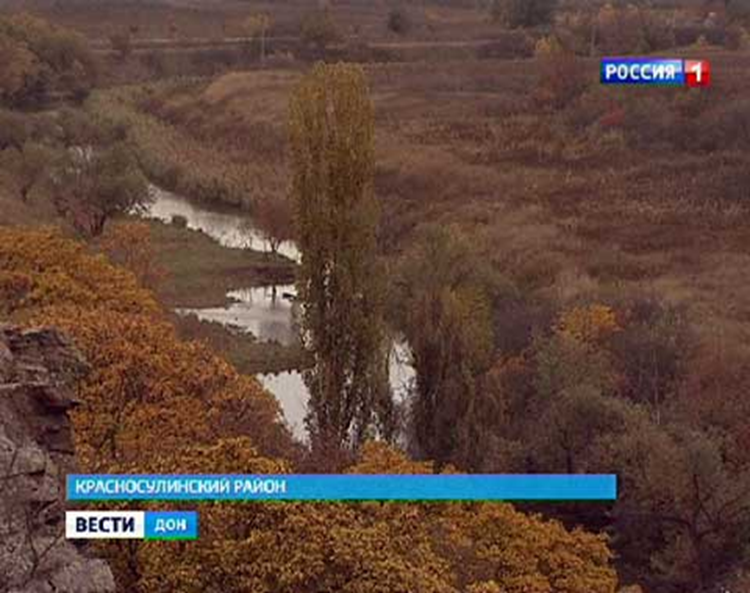 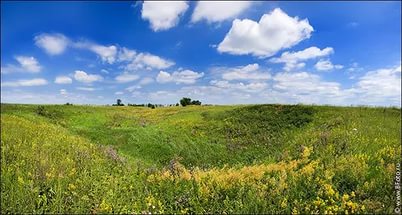 Виктор Курочкин
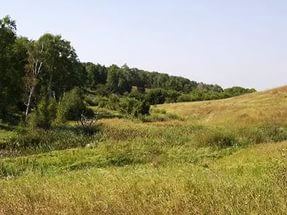 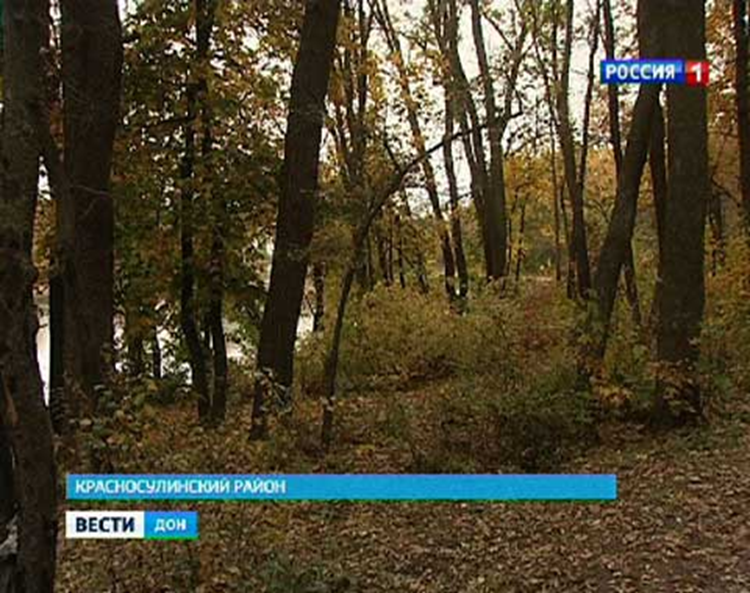 В южной части Красносулинского района Ростовской области расположился государственный природный заказник областного значения «Горненский».
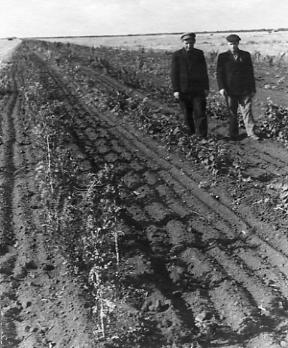 Посадка леса – дело серьезное
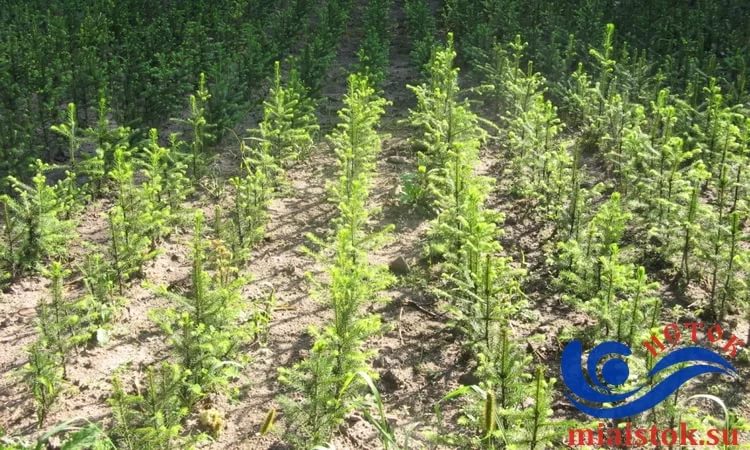 Высадка молодых лесонасаждений в заказнике «Горненский»
Об истории степного лесоразведения читайте в книгах:
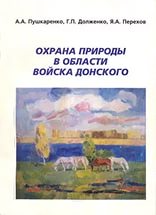 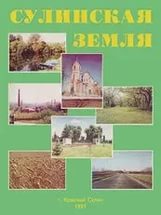 Сейчас мы пройдем  по самым интересным местам  заказника «Горненский» и совершим увлекательное путешествие в лесное царство.
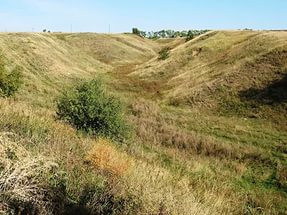 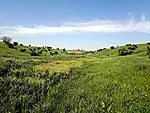 Балка Малая Журавка
БАЛКА —ложбина, размытая талыми и дождевыми водами. Обычно балка — конечная стадия развития оврага. Балки часто покрыты кустарником.
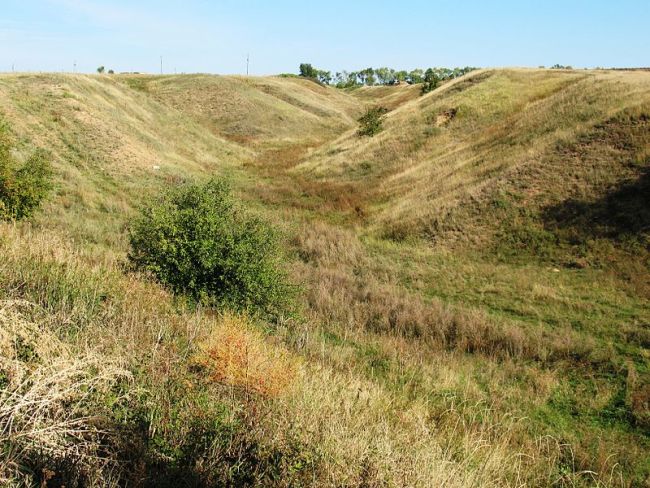 Особенно красива Малая Журавка весной. 
Угадайте, каие растения можно там встретить.
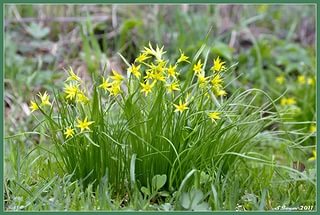 Гусиный лук
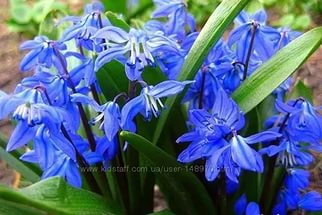 Пролески
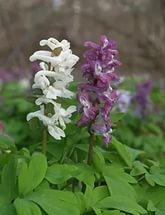 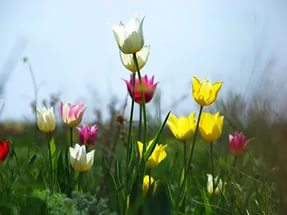 Степные тюльпаны
Лесная сирень
Антоновская дубрава
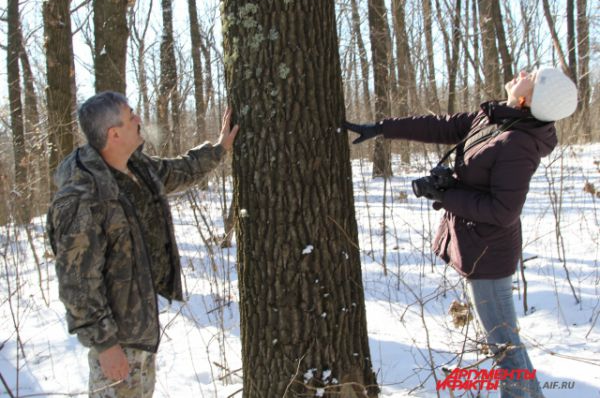 Эти дубы возрастом за 100 лет.
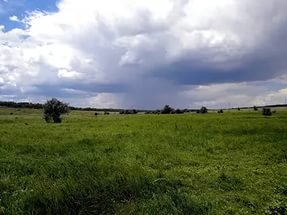 Балка «Большая Журавка»
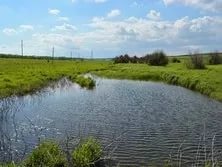 Пруд в балке Большая Журавка
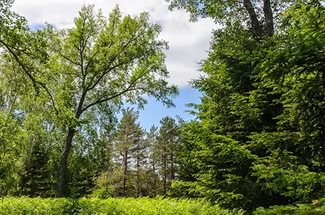 Дендрарий
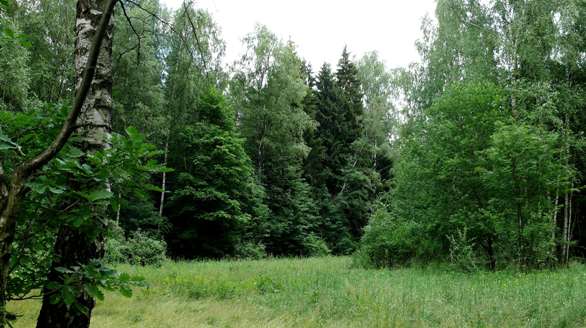 Назовите эти растения:
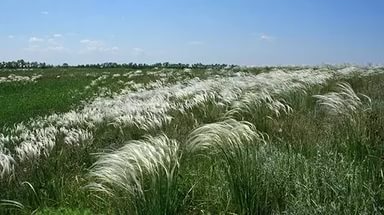 ковыль
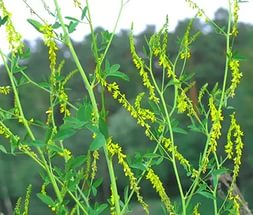 донник лекарственный
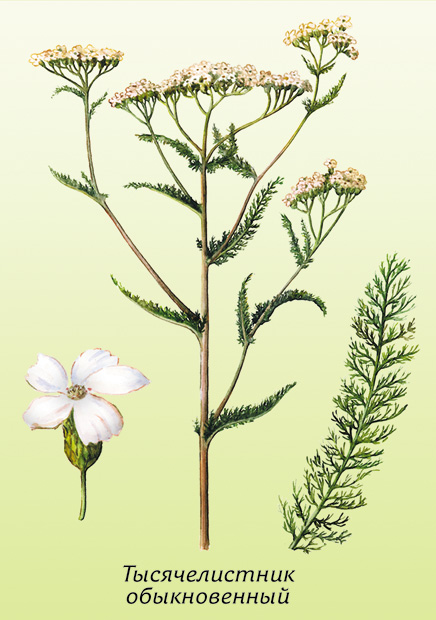 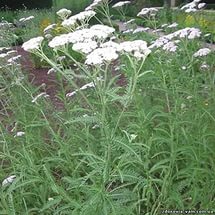 тысячелистник обыкновенный
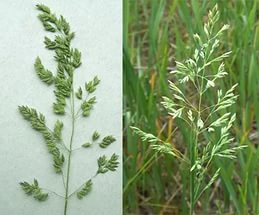 мятлик узколистный
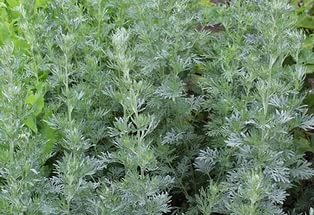 полынь горькая
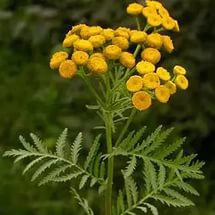 пижма обыкновенная
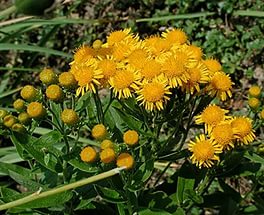 девясил германский
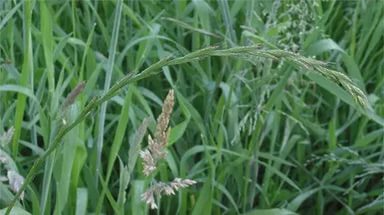 пырей ползучий
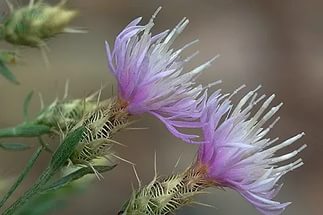 василек раскидистый
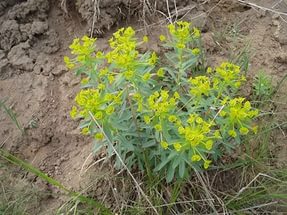 молочай степной
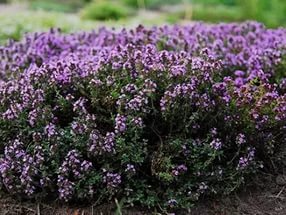 чабрец
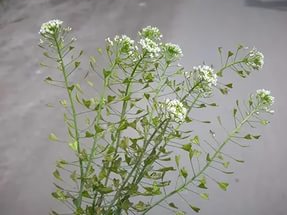 пастушья сумка
Растения, включённые в книгу «Редкие и исчезающие виды растений, грибов и лишайников Ростовской области»
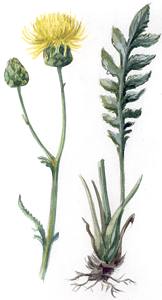 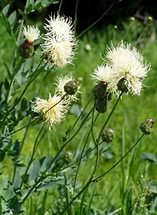 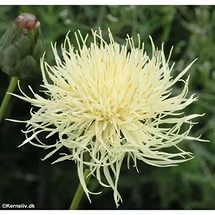 василёк русский
Растения, включённые в книгу «Редкие и исчезающие виды растений, грибов и лишайников Ростовской области»
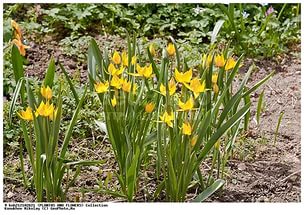 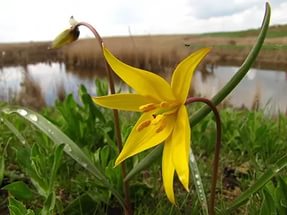 тюльпан Биберштейна
Растения, включённые в книгу «Редкие и исчезающие виды растений, грибов и лишайников Ростовской области»
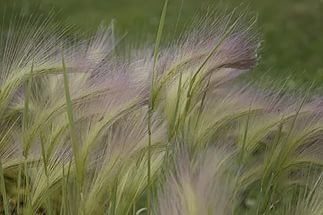 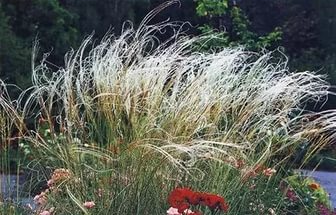 ковыль красивейший
Книги о растениях Донского края
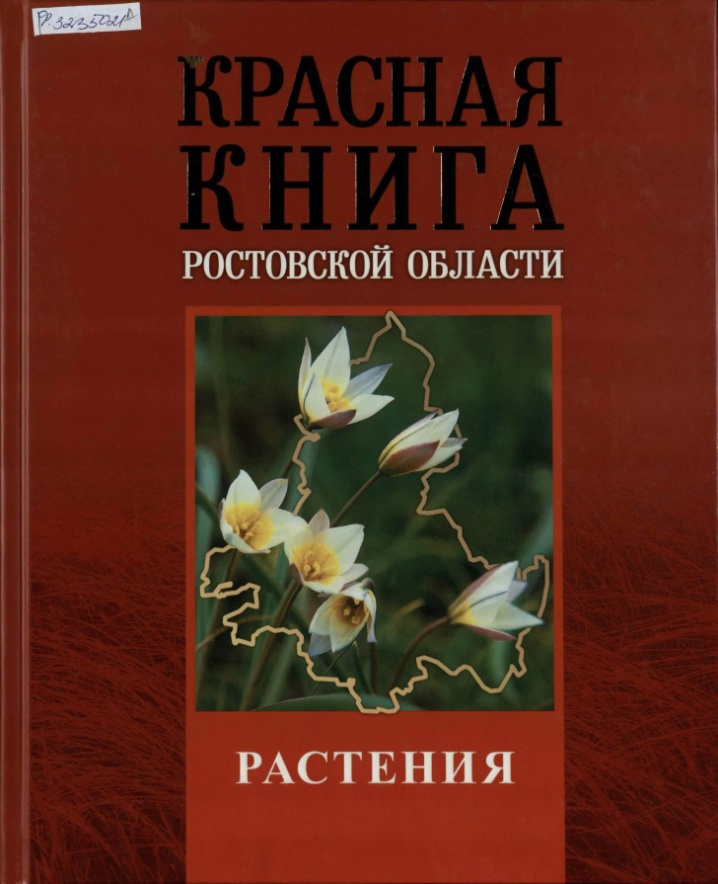 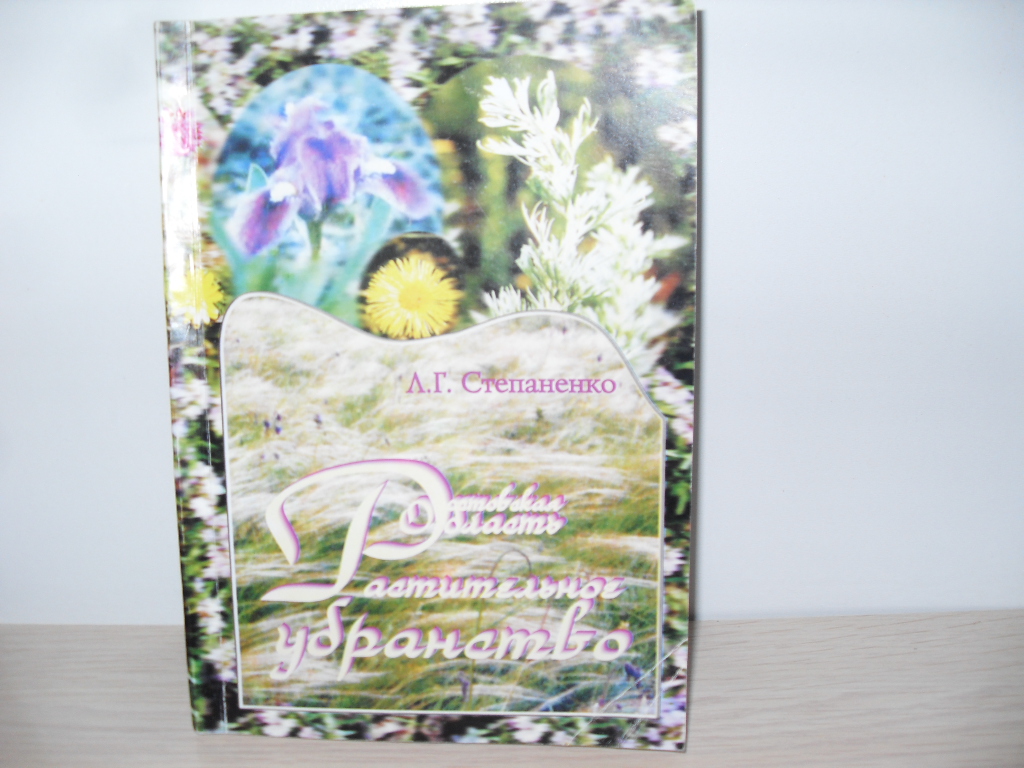 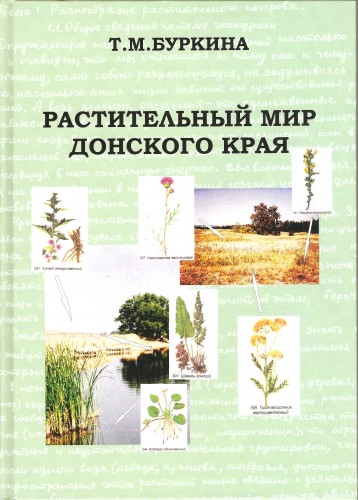 Дары Горного леса
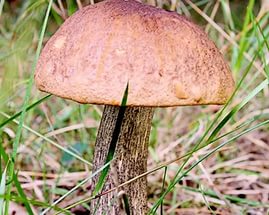 подосиновик
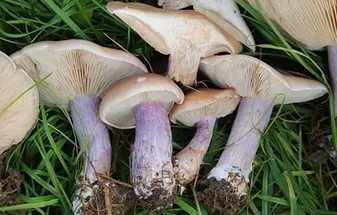 Рядовка лиловоногая 
или «синяя ножка»
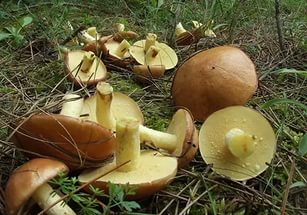 Маслёнок
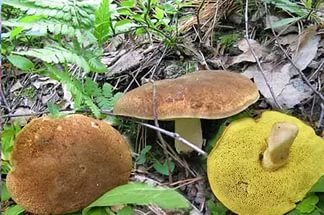 Моховик
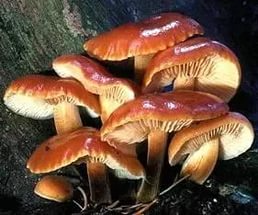 Зимний опёнок или фламмулина бархатистоножковая
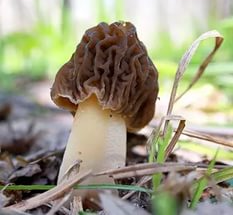 Сморчок
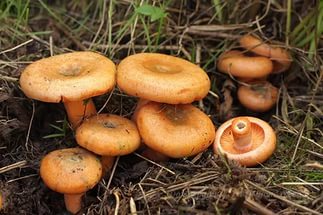 Настоящий рыжик
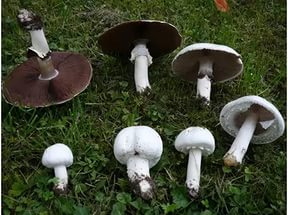 Шампиньон
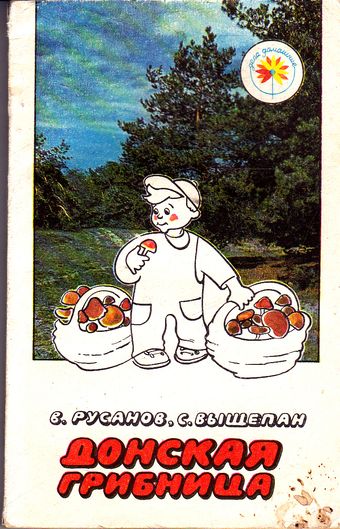 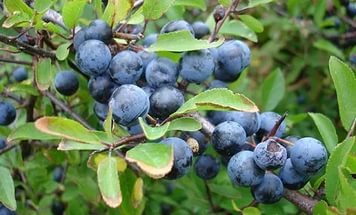 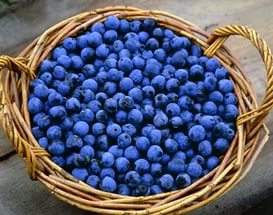 тёрн
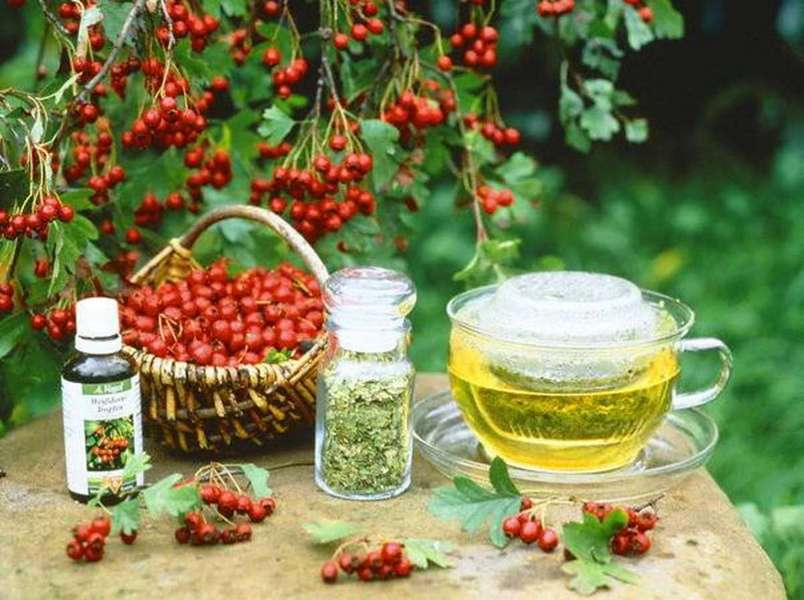 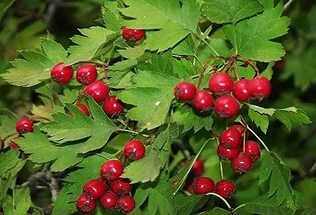 боярышник
Животные, обитающие в заказнике «Горненский»
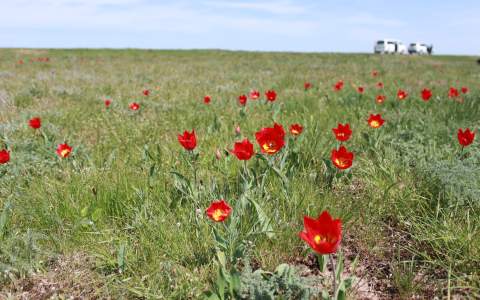 В заказнике обитает множество птиц. Назовите их.
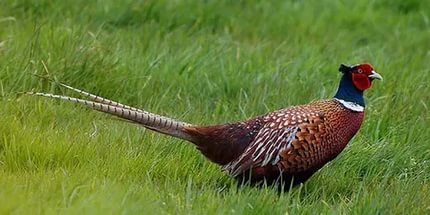 фазан
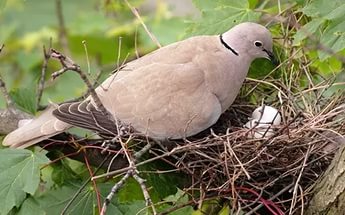 кольчатая горлица
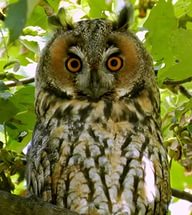 ушастая сова
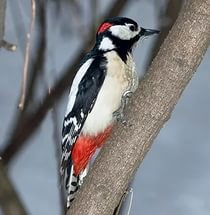 дятел большой пестрый
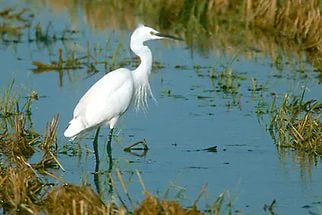 малая белая цапля
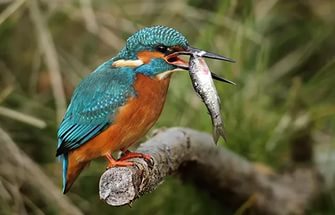 зимородок
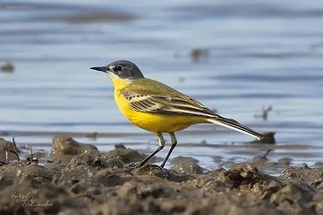 желтая трясогузка
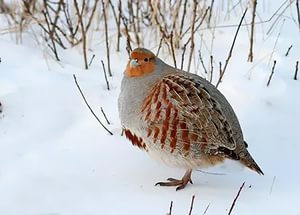 серая куропатка
Многими видами представлены в заказнике и млекопитающие. Назовите их.
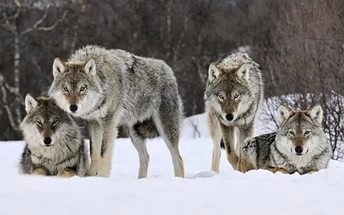 волк
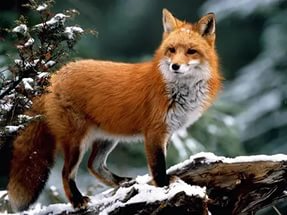 лисица
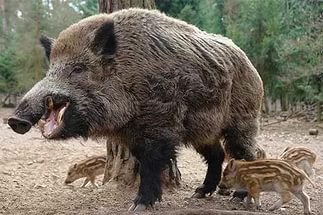 кабан
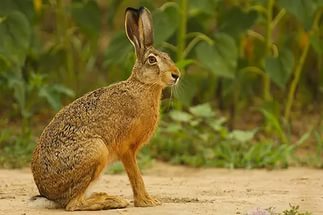 заяц-русак
Книги о животных Ростовской области
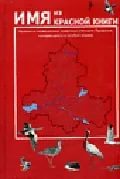 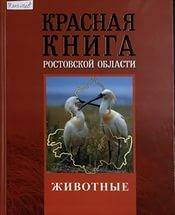 Будни заказника «Горненский»
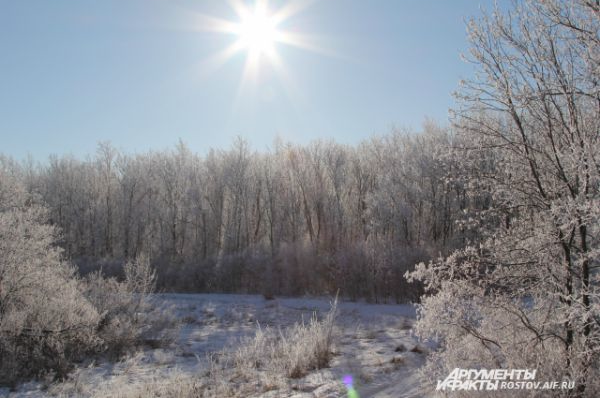 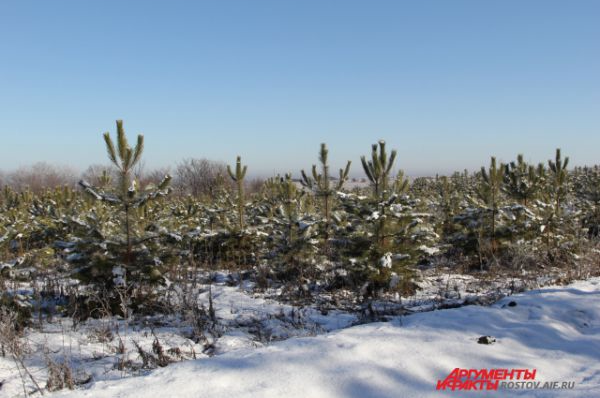 Высадка молодых елей для восполнения лесного запаса региона
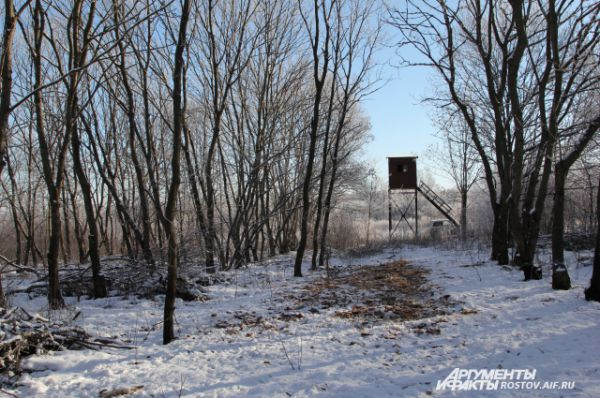 Подкормочная площадка для всех зверей
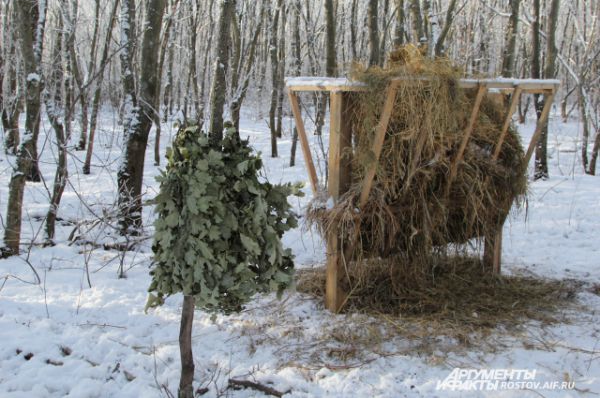 Кормушка, заложенная сеном, древесный веник из дуба
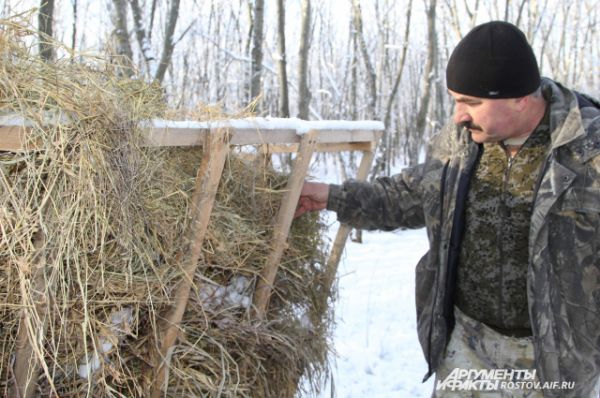 Начальник отдела охраны «Горненского» природного заказника Виктор Пантелейчук проверяет, чтобы сено было влажным, так его лучше едят косули
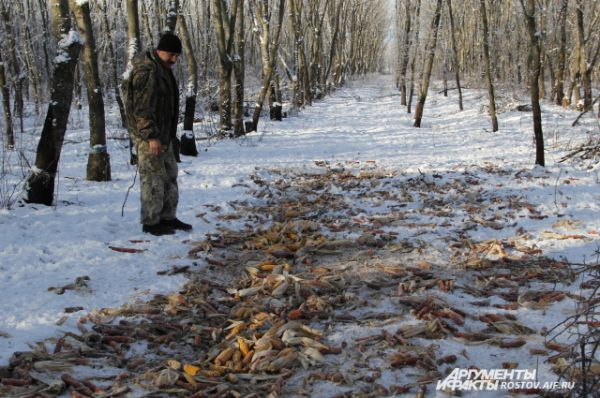 Подкормка для животных и птиц
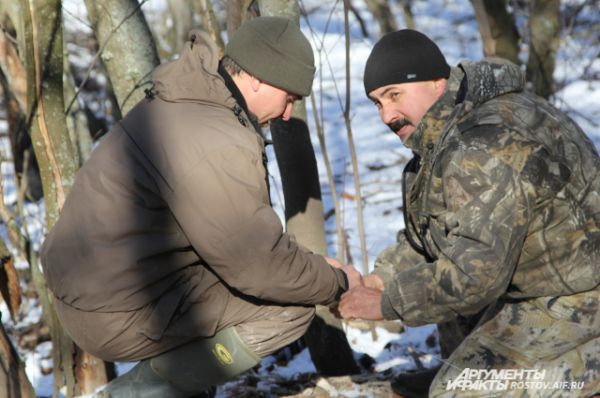 Специалисты устанавливают ловушку-часы
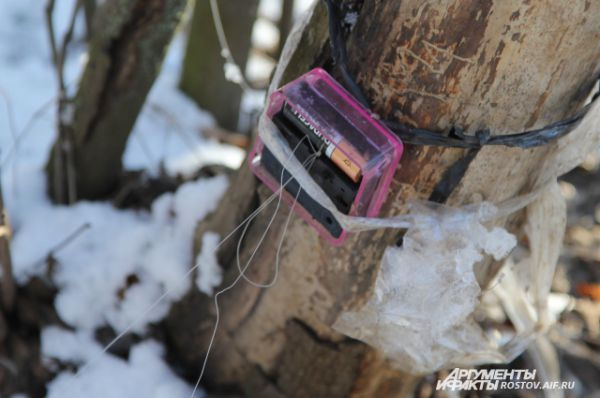 Ловушка установлена
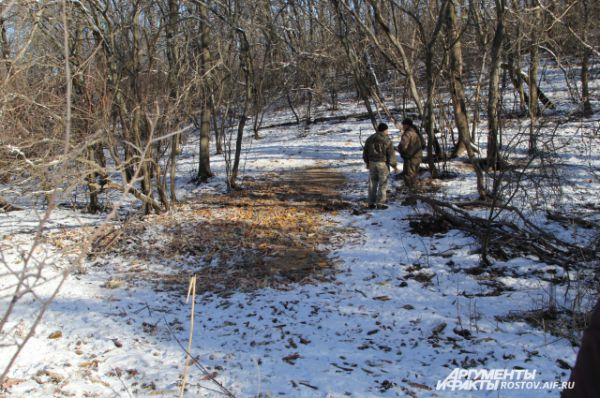 Проверка ловушки-часов
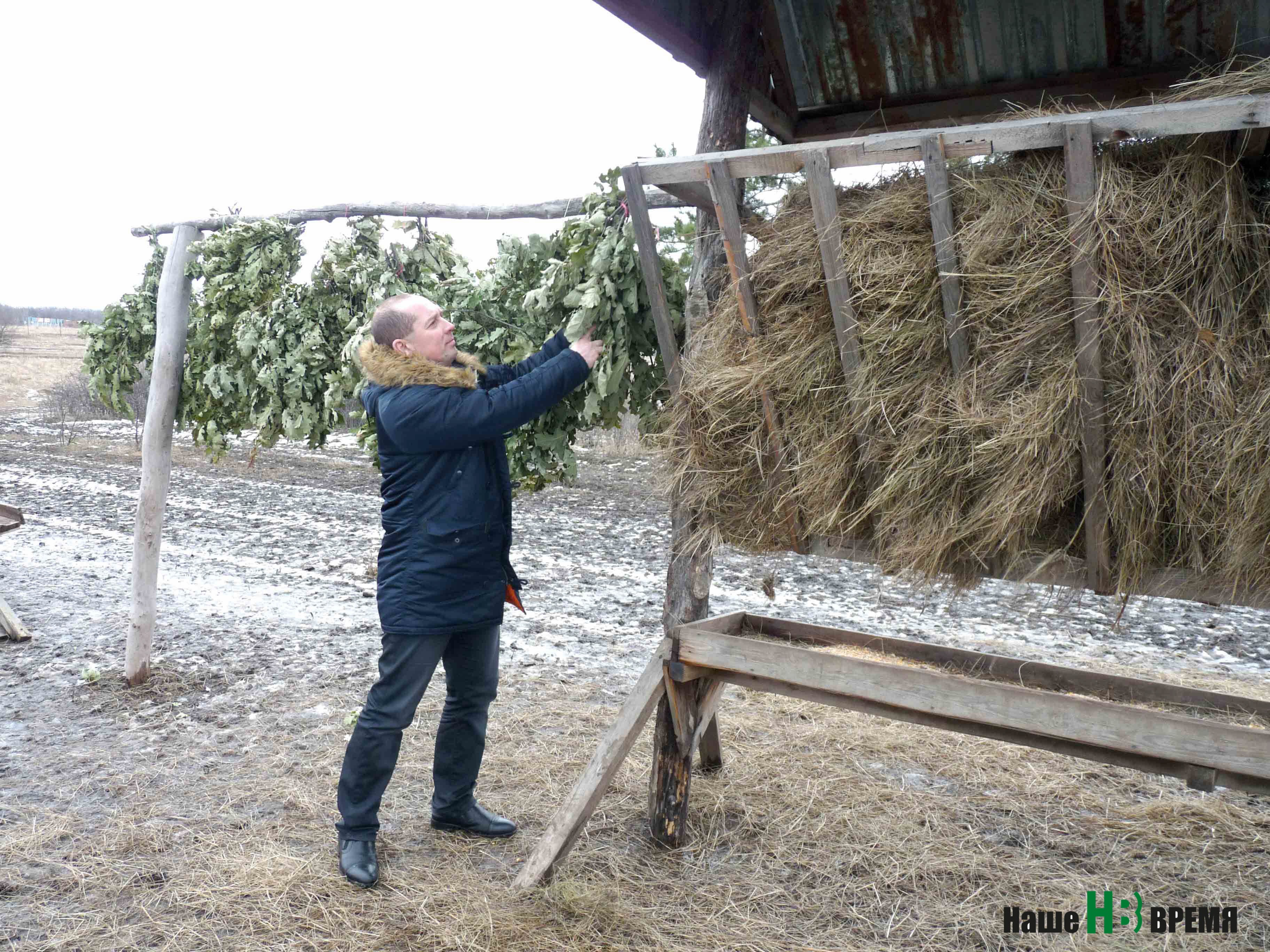 Заместитель директора заказника «Горненский» Виталий Пряхин
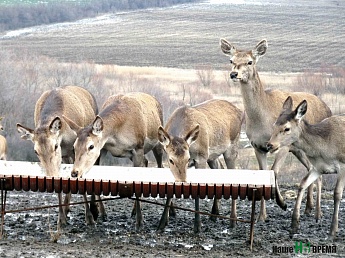 Самки европейского оленя у кормушки
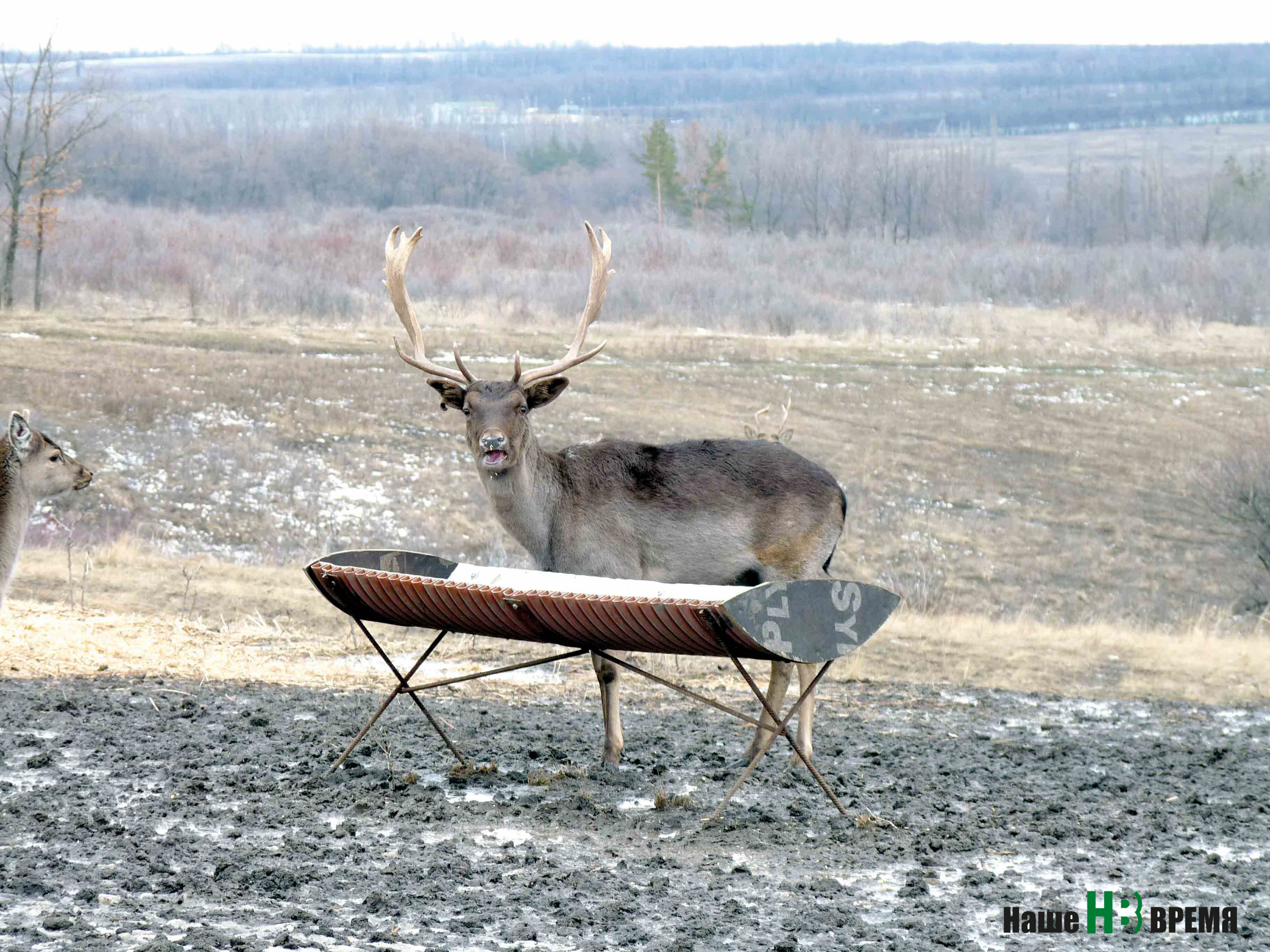 Самец лани у кормушки
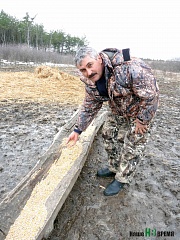 Виктор Пантелейчук – начальник отдела охраны заказника
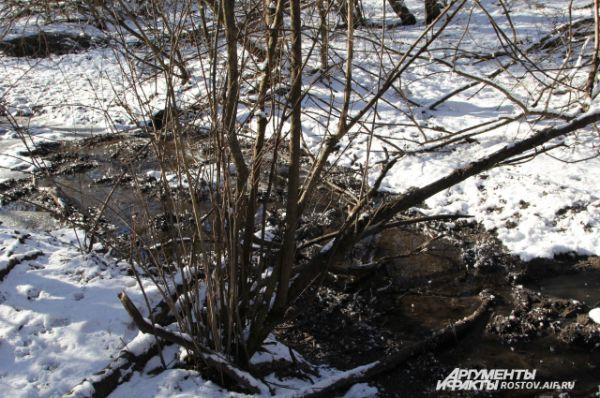 В этом незамерзающем роднике четвероногие животные моются, а потом чешутся о дерево-чесун.
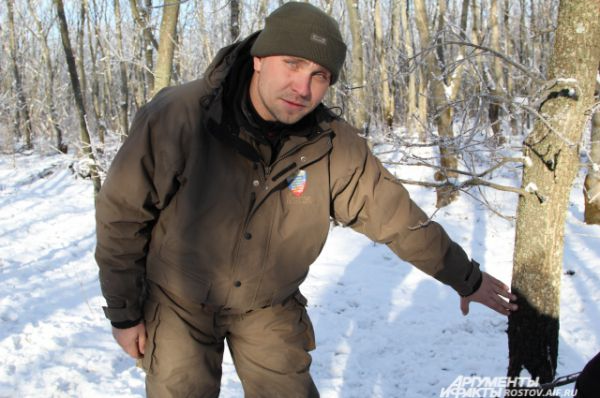 Главный охотовед дирекции государственного природного заказника «Горненский» Станислав Антипов показывает какого размера кабан чесался о дерево.
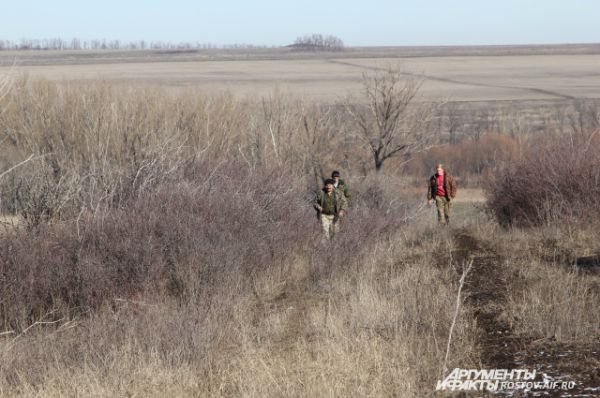 Вольер, где в естественной среде, под присмотром людей, живут около 50 оленей.
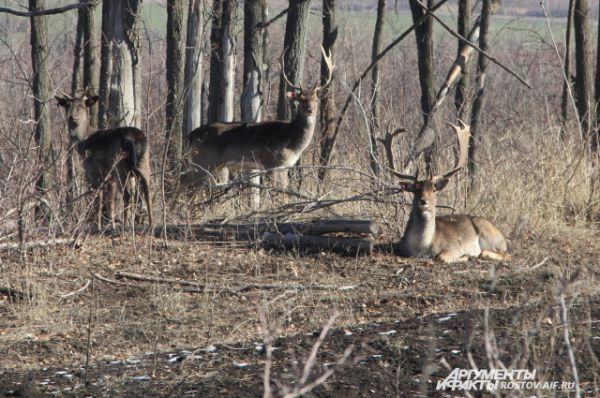 Два рогача и одна самка
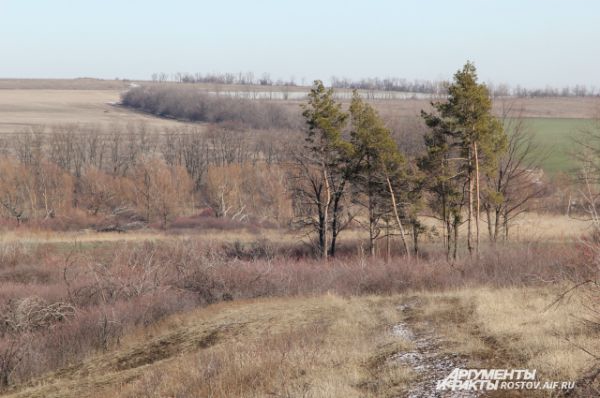 Олени спрятались в колючих кустарниках. Вдалеке можно увидеть федеральную трассу М-4 Дон.
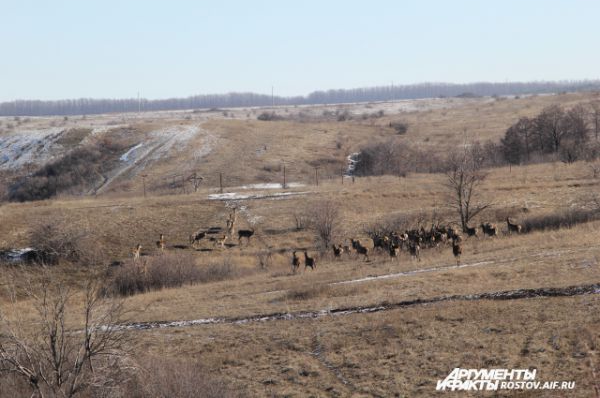 Олени прижились в Ростовской области.
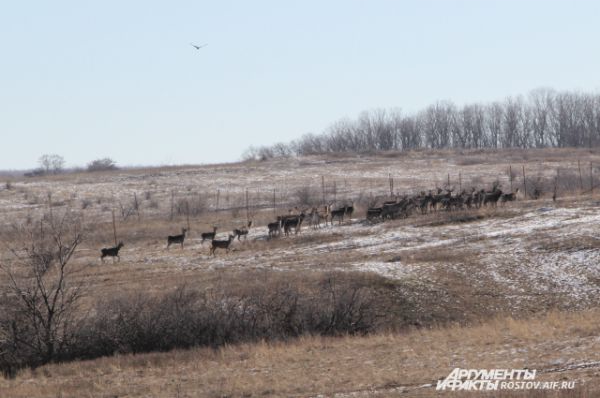 За табуном следит парящий орел.
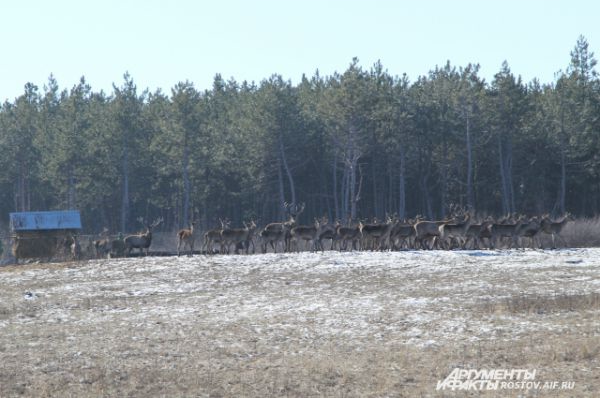 Олени пришли на стоянку кормежки.
Новости заказника «Горненский»
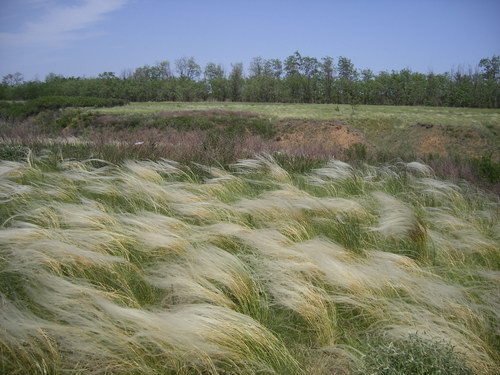 В июле 2016 года в заказнике Горненский» в природу выпустили 600 фазанов
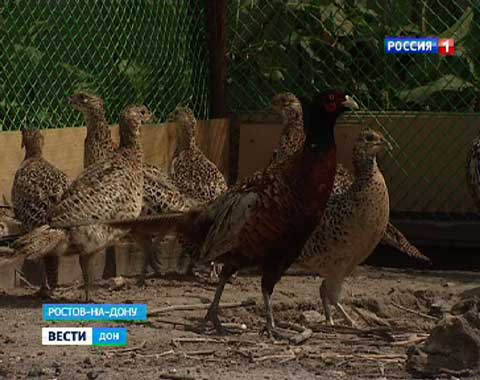 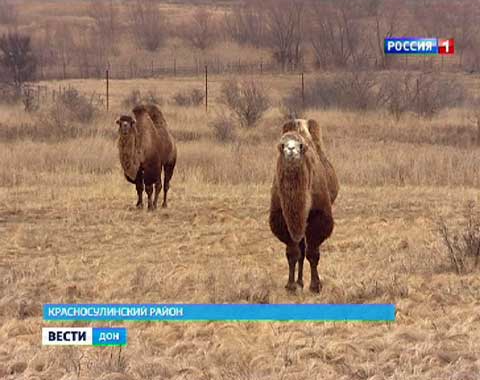 Бактрианы Миша и Маша
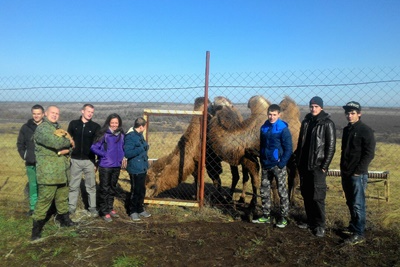 Студенты лесохозяйственного факультета ДГАУ на экскурсии
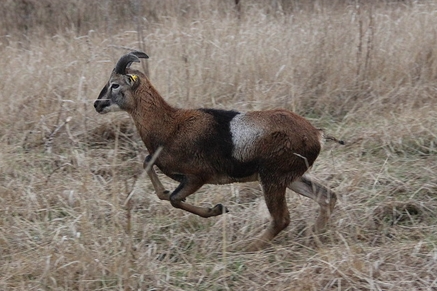 Муфлоны в заказнике «Горненский»
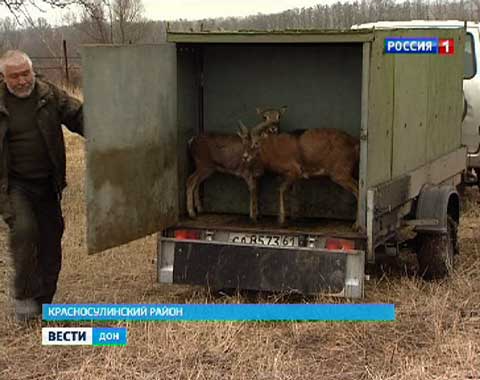 Так доставляли муфлонов в заказник
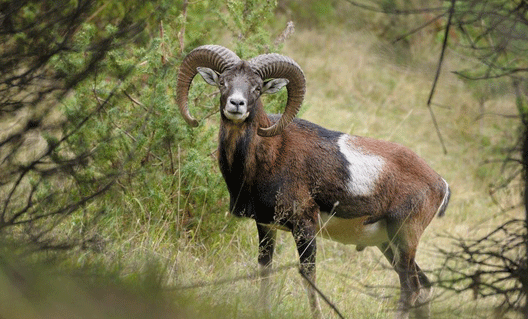 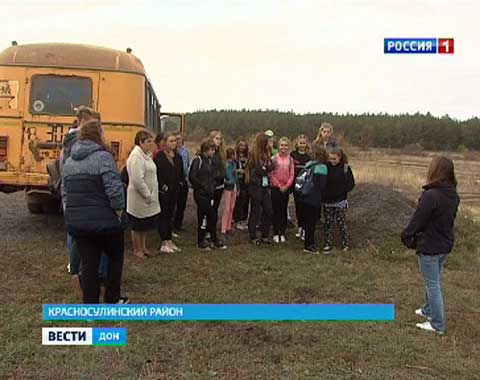 На экскурсию по экологической тропе прибыли школьники
По экологической тропе
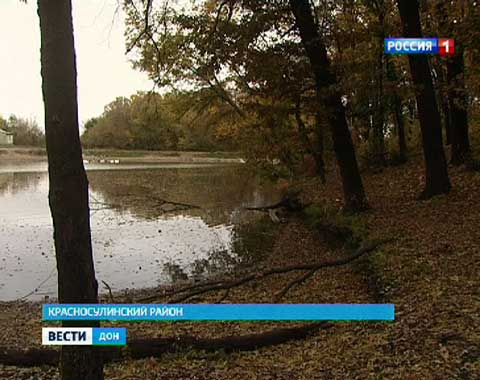 По экологической тропе
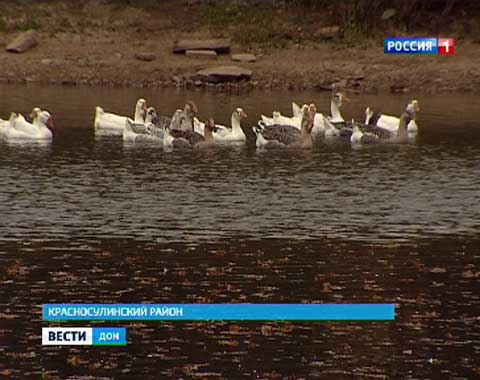 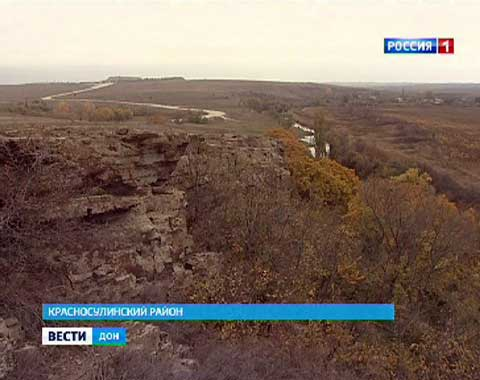 Выступ Донецкого кряжа
Всероссийский экологический детский фестиваль «Праздник эколят — молодых защитников природы» на территории заказника «Горненский»
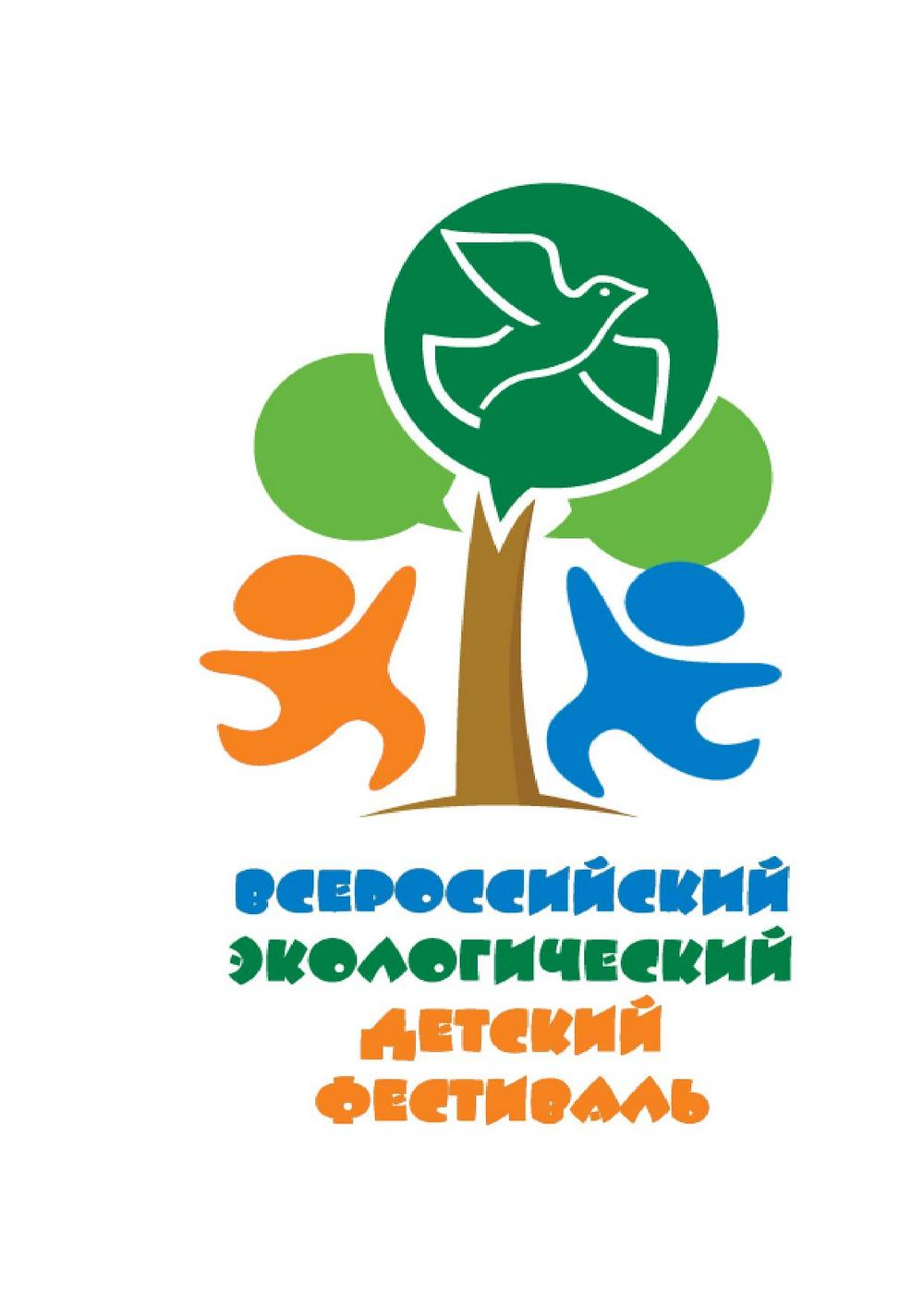 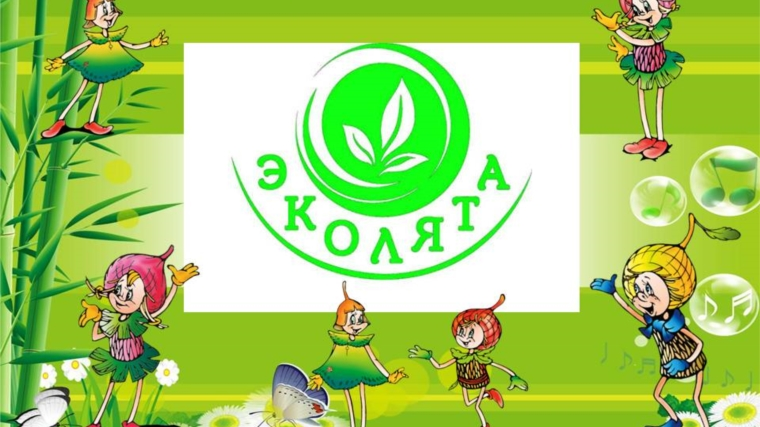 Весёлые сказочные герои “Эколята”
Открытие фестиваля
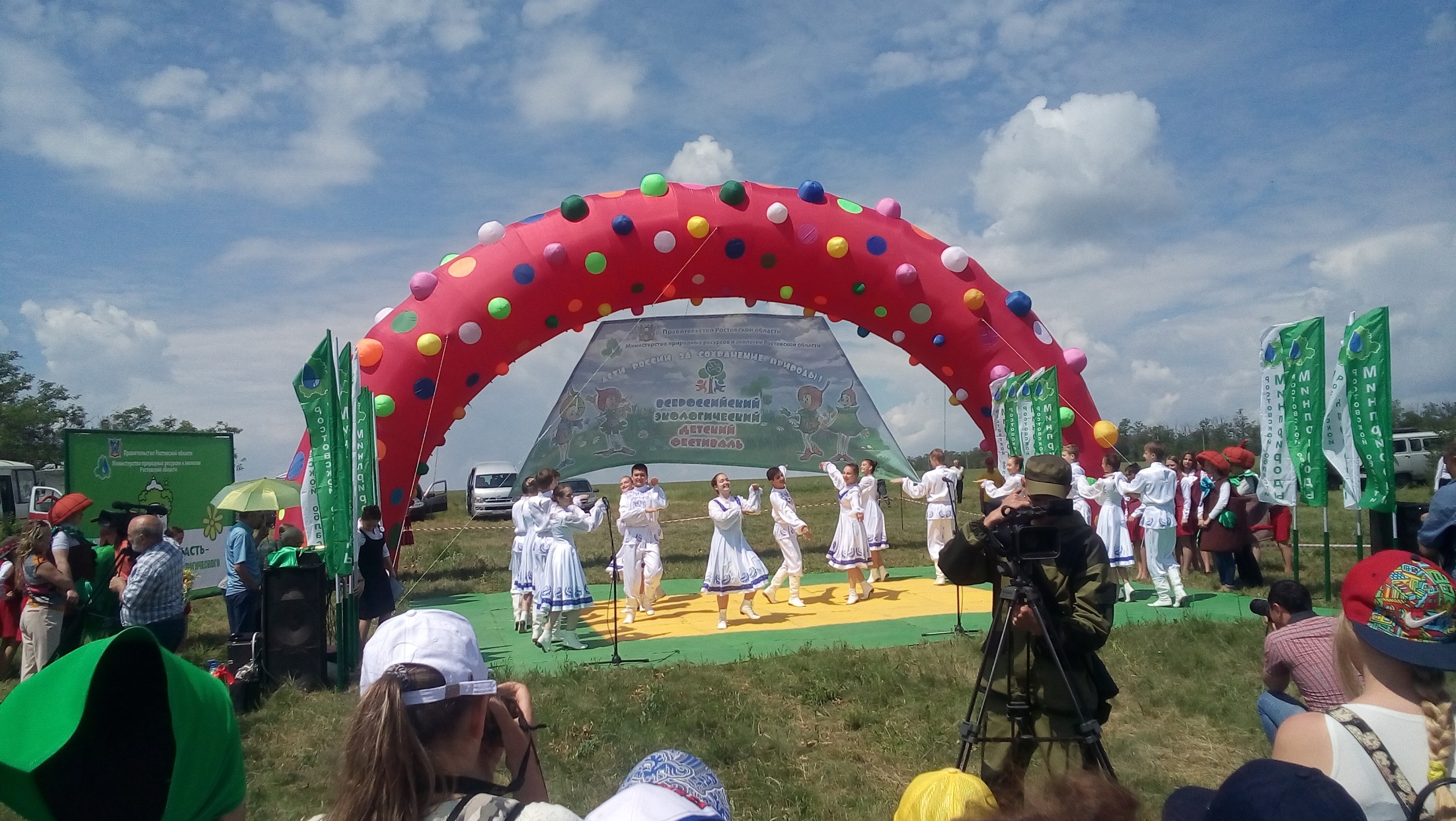 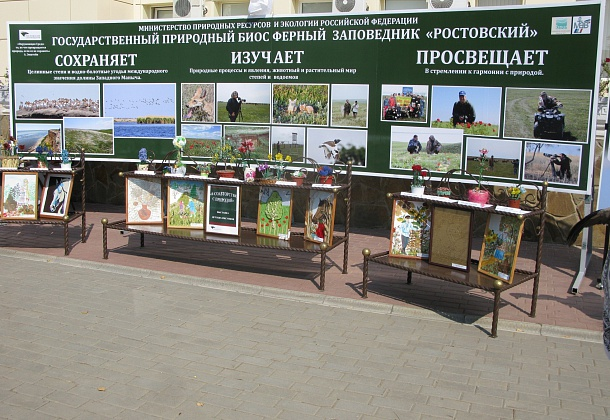 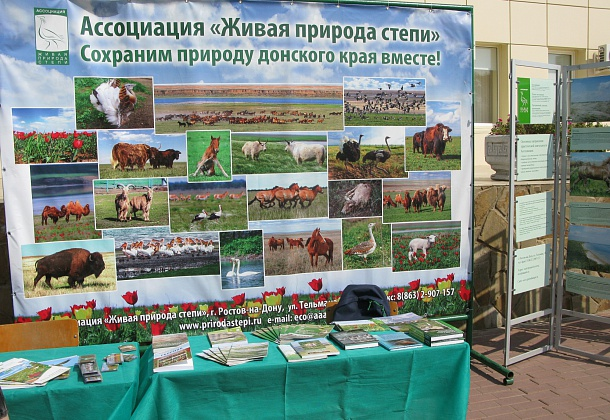 Станции экологической тропы
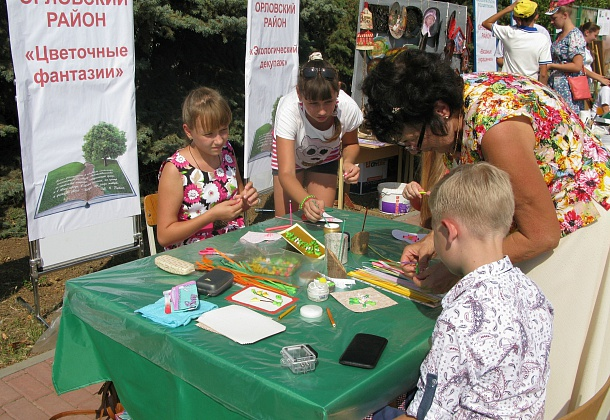 Тематические педагогические площадки с мастер-классами
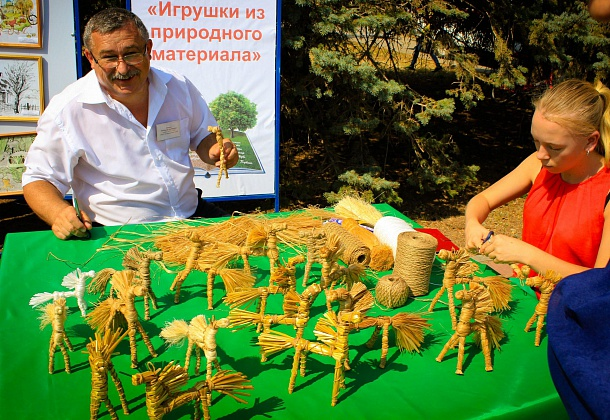 Тематические педагогические площадки с мастер-классами
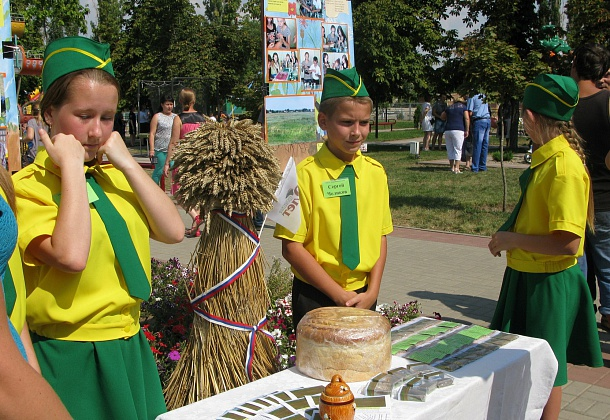 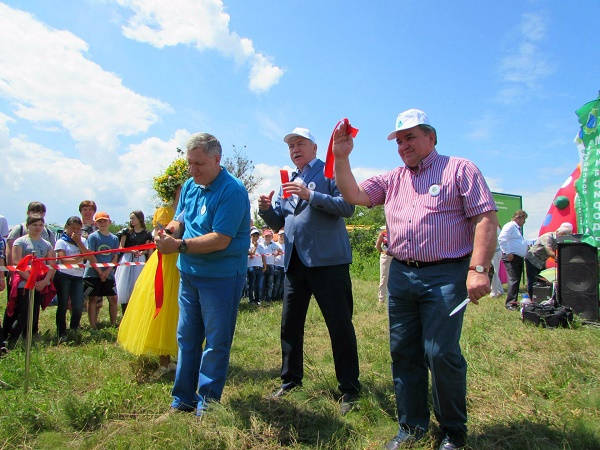 Почётные гости перерезали красную ленточку, тем самым дав старт экомероприятию «Нашим рекам и озёрам — чистые берега»
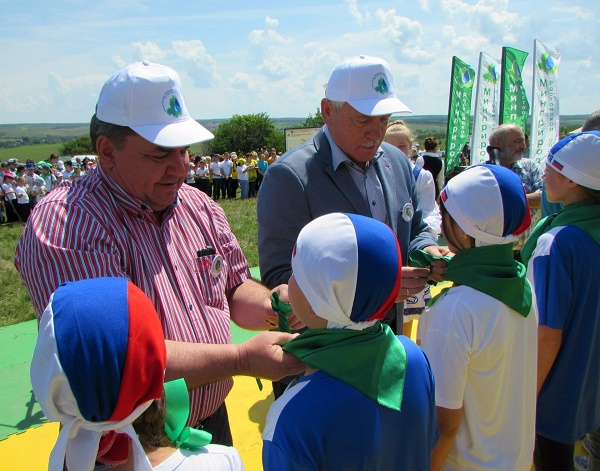 Юных красносулинцев приняли в эколята
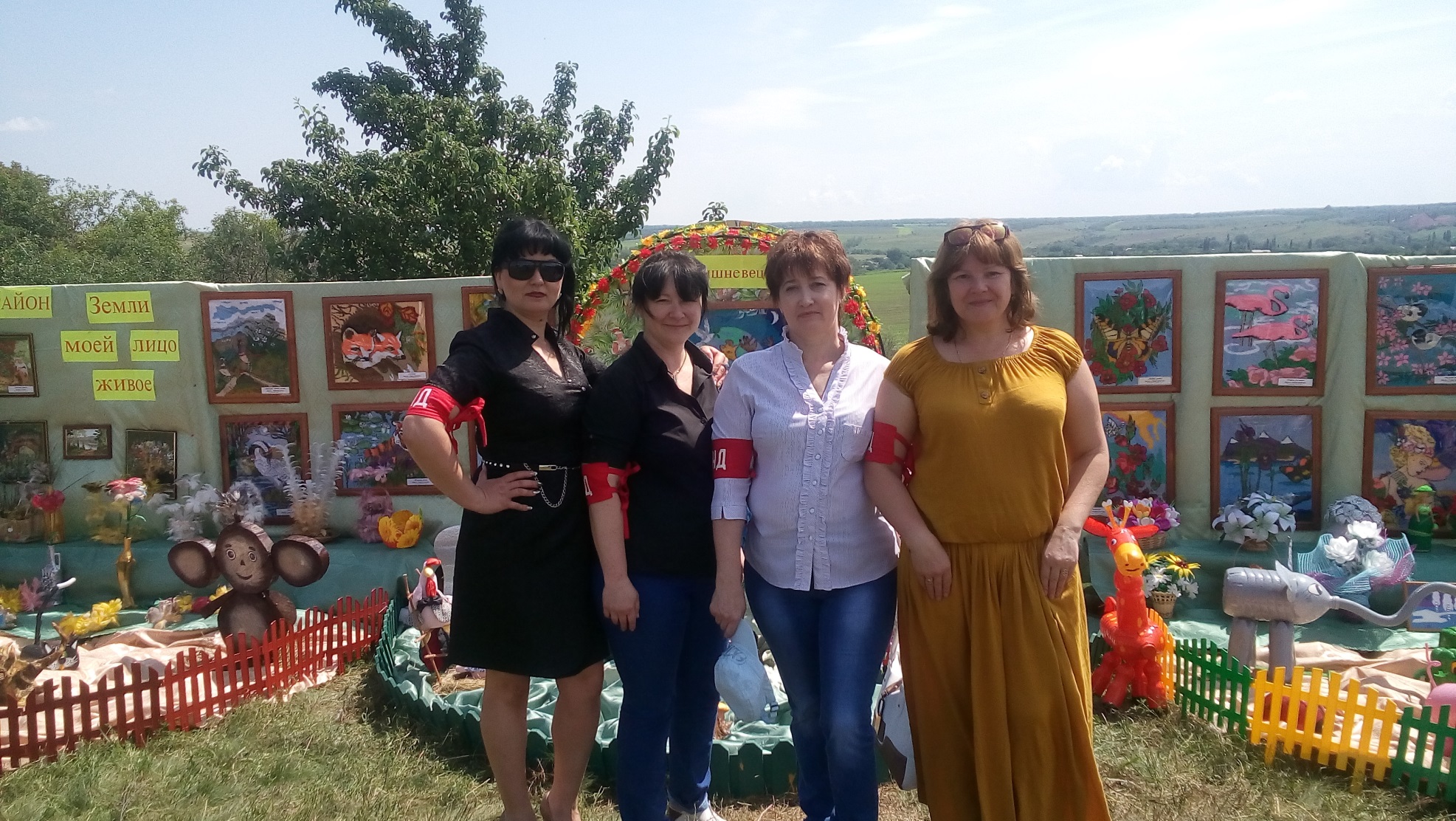 Сотрудники МБУК «ЦБС» Красносулинского городского поселения - делегаты фестиваля
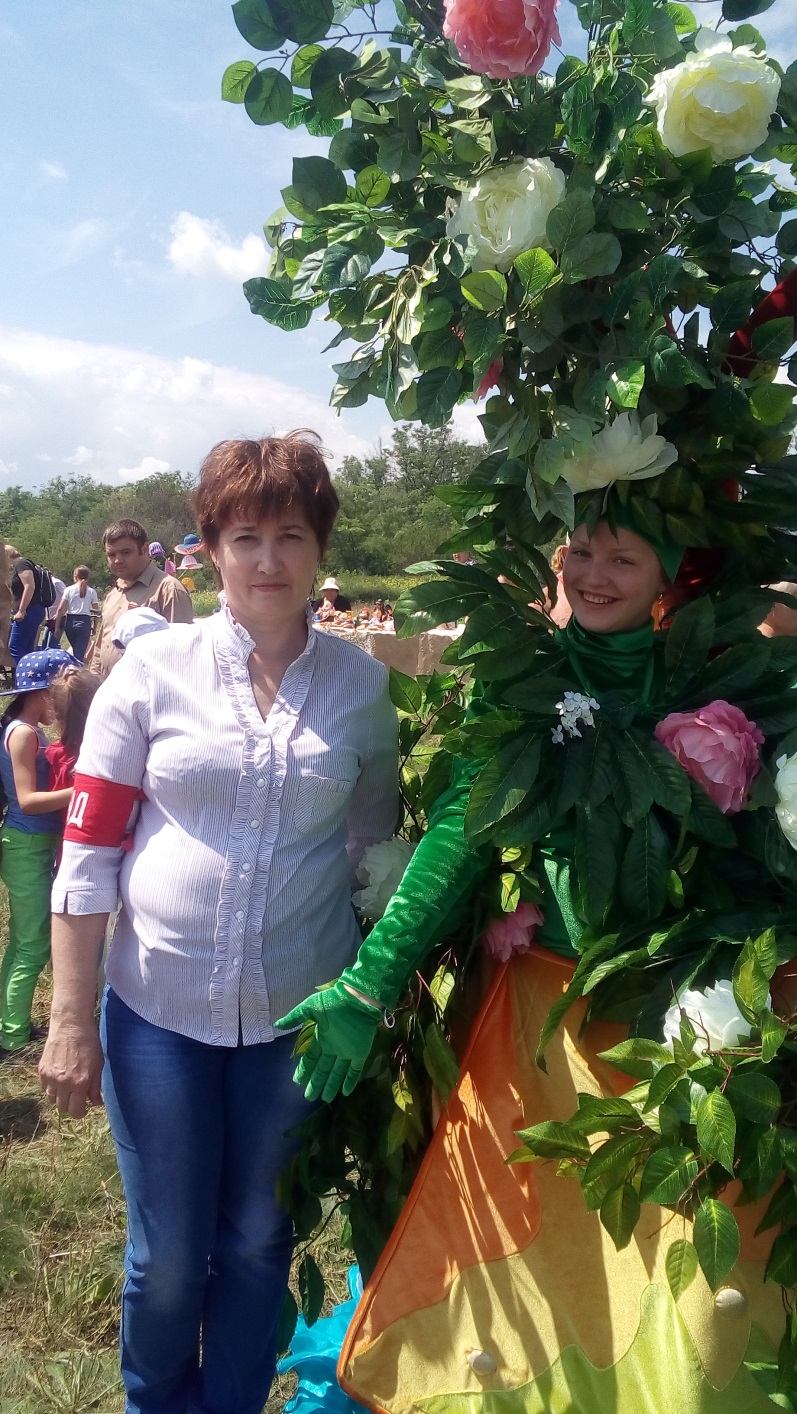 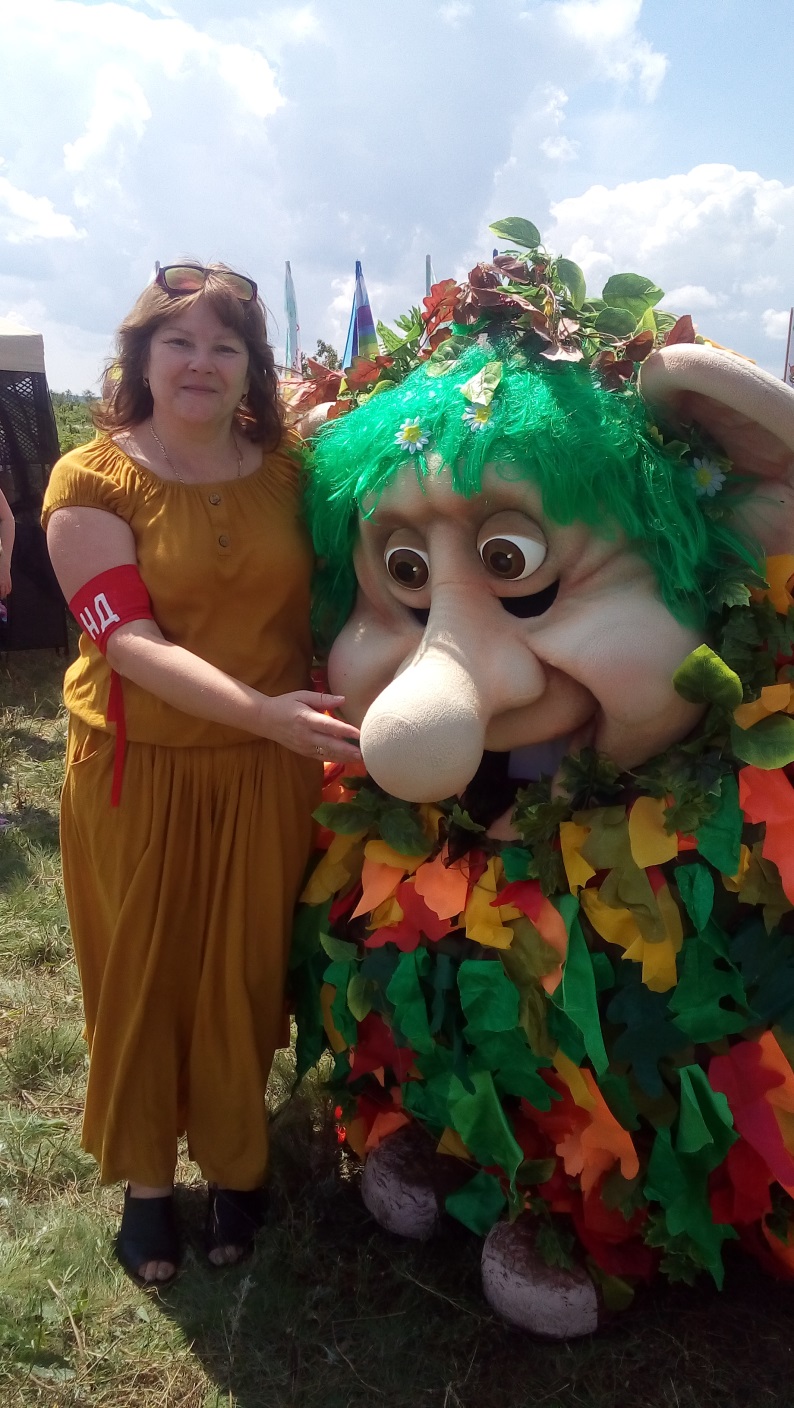 Об охране Донской природы читайте книги серии «Потомкам – цветущую землю»
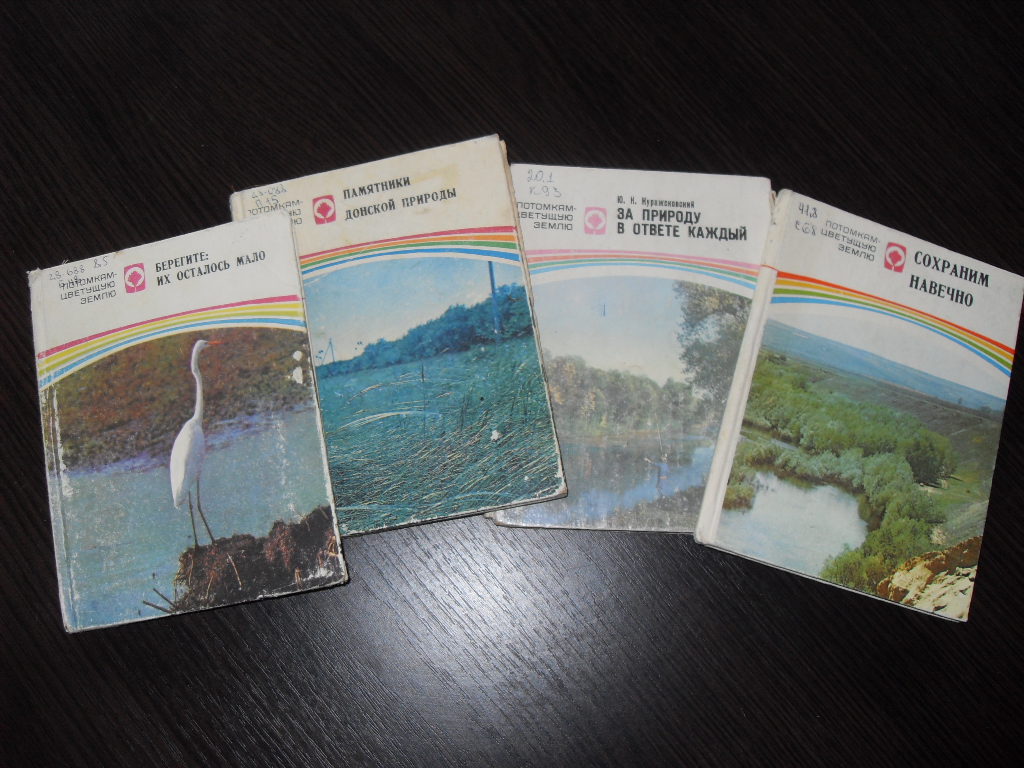 Представляем фотоальбомы донской природы «Времена года» губернатора Ростовской области В.Голубева
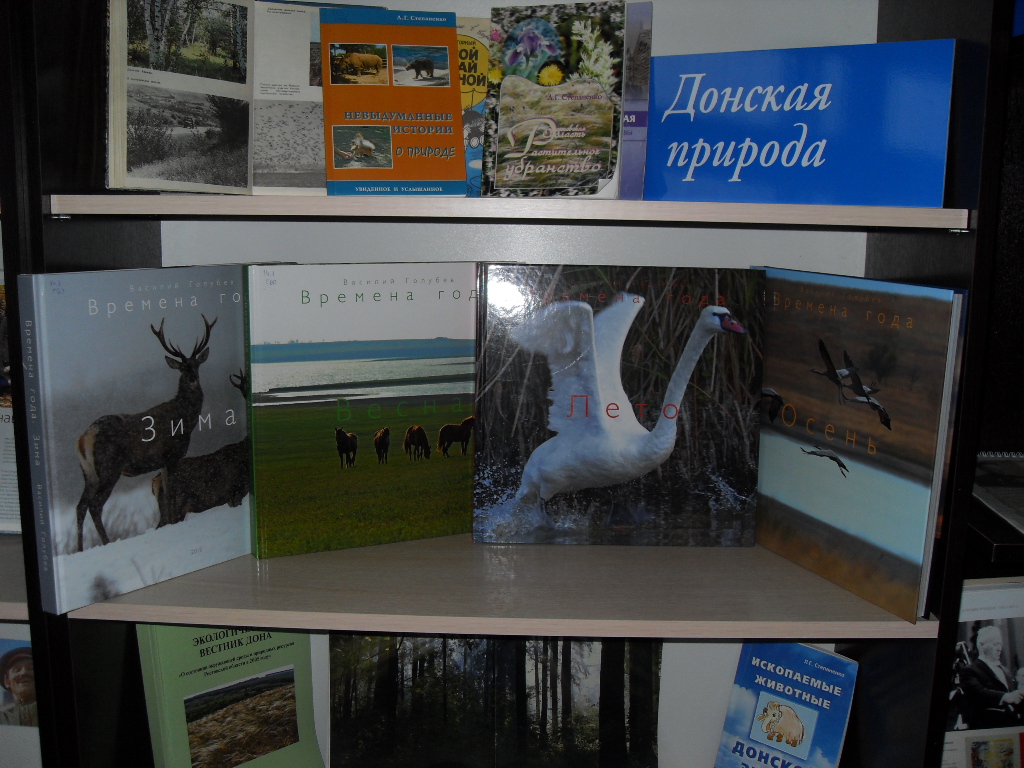 Читайте книги о природе Донского края
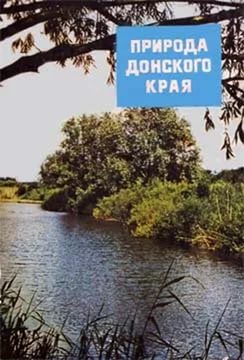 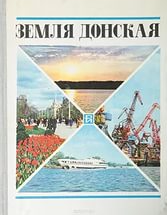 Добро пожаловать 
В
Заказник «Горненский»!
Составитель: Сурова Н.А., библиограф.